TV-Moderation„Das Binnenschiff: Der unterschätzte Verkehrsträger!“
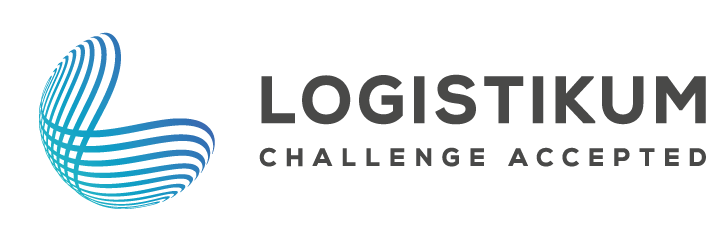 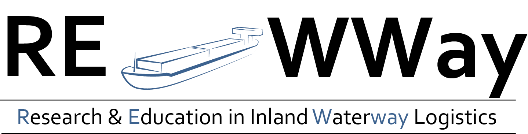 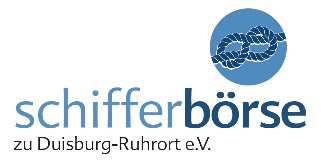 SzenarioTV-Moderation
Das Binnenschiff ist ein nachhaltiger, aber unterschätzter Verkehrsträger und wichtiger Bestandteil der nachhaltigen Verkehrslogistik.
Das Binnenschiff ist in der Bevölkerung noch eher unbekannt und wirft viele Fragen auf.
Ihr seid ein Journalistenteam und bereitet euren Beitrag zur heutigen Sendung eines regionalen Nachrichtensenders zum Thema „Das Binnenschiff: Der unterschätzte Verkehrsträger!“ vor.
Euer Ziel ist es, die Menschen mit allen nötigen Informationen zu versorgen, Bewusstsein zu schaffen und Interesse zu wecken.
2
VorgehensweiseTV-Moderation
3
Ein paar Tipps zur VorbereitungTV-Moderation
Gestaltet euren Nachrichtenbeitrag zum Thema „Das Binnenschiff: Der unterschätzte Verkehrsträger!“. Macht euch in der Vorbereitung Gedanken zu den folgenden Punkten:
Welche Inhalte wollt ihr vermitteln?
Was wird der/die ModeratorIn genau sagen?
Welche Bilder (z.B. Plakate) benötigt ihr als Anschauungsmaterial?
Gibt es Experteninterviews? Was ist ihr Input zum Thema? Welche Fragen werden ihnen gestellt und was sind ihre Antworten?
4
Ein paar Tipps zur VorbereitungTV-Moderation
Folgende Themen könnten Teil eures Beitrags sein:
Verkehrsträgervergleich – Vorteile des Binnenschiffes gegenüber anderen Verkehrsträgern
Gütertransport mit dem Binnenschiff
Der Rhein als wichtige europäische Wasserstraße
Häfen als Umschlagsstellen

Überliegt euch eine Grundstruktur bevor ihr eine Detailplanung erstellt.

Beachtet bei der Planung den „roten Faden“! Er ist wichtig, um das Interesse eurer ZuhörerInnen zu halten.
5
Zusatzinformationen
Wir hoffen unsere Übung hat Ihren Ansprüchen entsprochen!


- Sie können den Foliensatz gerne Ihren Wünschen und Anforderungen entsprechend adaptieren und für Ihren Unterricht/Ihre Vorträge verwenden.


Diese Übung ist Teil eines Lehrmittelpakets, passend zu ihr gibt es einen PowerPoint Foliensatz, eine Video-Bibliothek, eine Linksammlung und drei weitere Übungen.
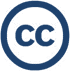 6